Tax and Customs Administration
SPS Border Control Agency of Georgia
UNECE-IRU TIR computerization ProjectGeorgia's progress, Opportunities and Challenges
2017
2016
Progress
May 2017 during TIR digitalization workshop the initiative on eTIR multimodal corridor has been proposed by Georgian customs

 June 2017, in the framework of the WCO IT conference Director General of GRS  has officially confirmed its readiness to participate in the project.

 March 2018, triple MoU between GRS, IRU and GIRCA (National Association) has been signed, serving as legal bases for participation in the project, followed by 

May 2018 Main Principals of the TIR digitalization project signed by GRS, focal point appointed 

Amendment to the Order “On Approval Instruction for Movement and Clearance of Goods on the Customs Territory of Georgia” will ensure that electronic messages/information fully replace the paper TIR Carnet
INTERNATIONAL COOPERATION AND   INFORMATION EXCHANGE
Legal bases
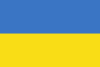 Protocol between the Customs authorities of Georgia and Ukraine on exchange of information of goods and transport means crossing the borders of Georgia and Ukraine
Agreement between Governments of Georgia and Republic of Azerbaijan on administrative assistance in customs matters
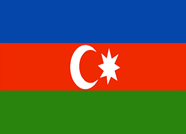 Agreement between Ministries of Finance of Georgia and Kazakhstan  to organize the exchange of preliminary data about transportation and goods transfer between  two countries;
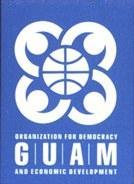 GUAM Initiative on Advance Exchange of Customs Information 
(Georgia, Ukraine, Azerbaijan, Moldova)
[Speaker Notes: Online data exchange on clearance of customs declarations, both export and import between Georgian and Ukraine customs administration is operational since 2010. Information used by risk management is useful especially for pre-arrival analyses.]
TIR statistics  for the corridor countries (2017)including customs offices of departure, en-route and destination
Total :15 577
31% of all TIR operations  in Georgia
Customs Offices of Exit and Entry  that will be 
involved   in the corridor- 6 Customs Crossing Points
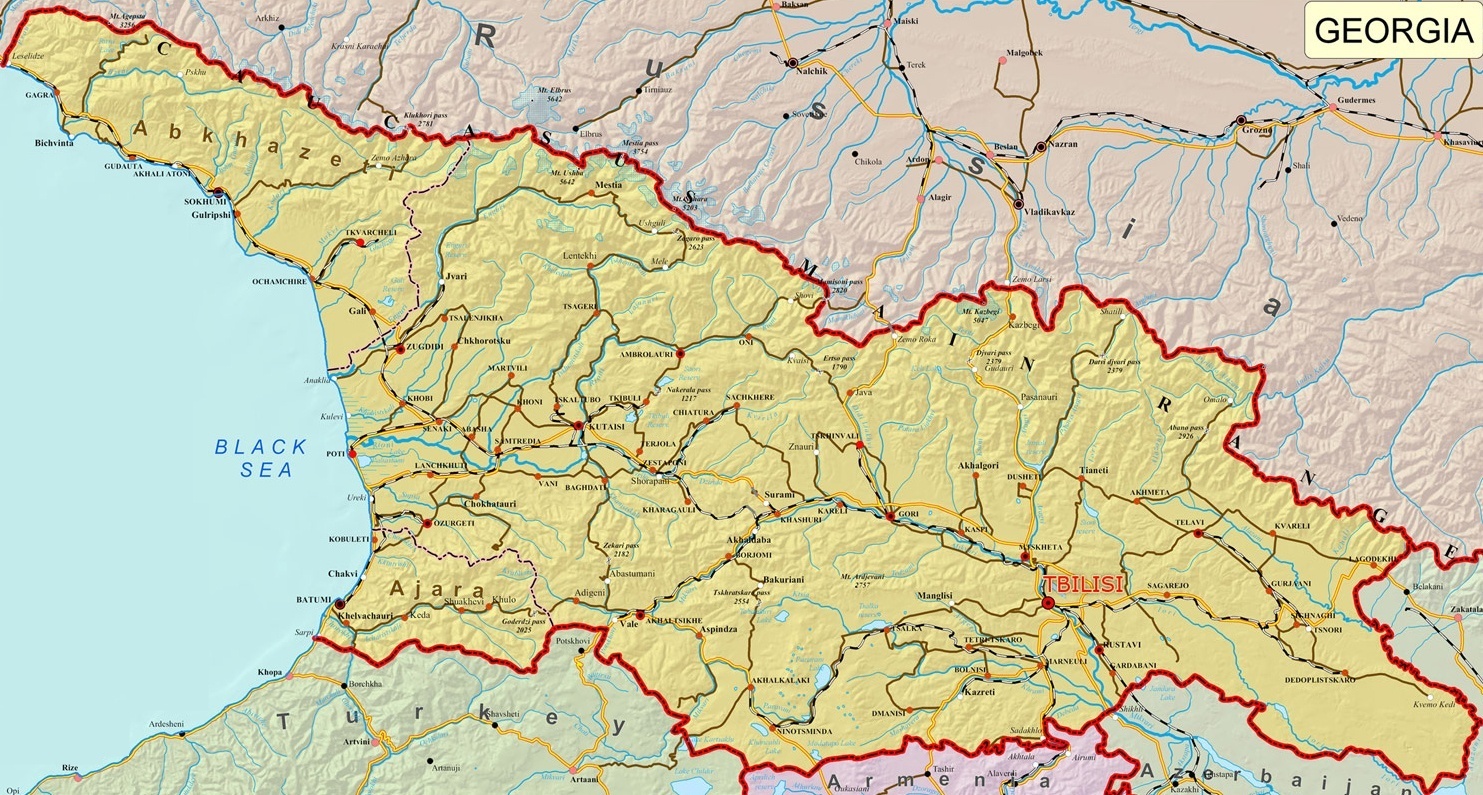 GANTIADI
KAZBEGI
ROKI
KULEVI
SENAKI
AIRPORT KUTAISI
POTI SEA PORT
BATUMI SEA PORT
LAGODEEKHI
BATUMI AIRPORT
AIRPORT TBILISI
SARPI
GARDABANI
MTKVARI
Kartsakhi-Railway
NINOTSMINDA
AKHKERPI
RED BRIDGE
SAMTATSKARO
SADAKHLO
GUGUTI
5
Where we stand
Georgia started working on the messages implementation. 
Target date for development all messages before putting into test version: end of Summer 2018  
End of September to move from test to production
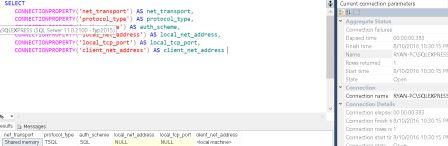 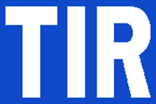 e
THANK YOU FOR YOUR ATTENTION
Irina Sigua
Advisor Department for International Relations
Georgia Revenue Service
7